Lecture 23
Modeling Real Devices
Thermodynamic Problem Solving
1. Sketch System & Boundary2. Identify Unknowns (put them on sketch)3. Classify the System (open, closed, isolated)4. Identify Processes/States5. Write Governing Equations (including auxiliary eqns)6. Algebraically Solve7. Calculate Values (carrying units w/numbers)8. Check Results (eqns, algebra, calculations, signs, units) 9. Reflect (on the problem, on the solution, and/or on     the problem solving process)
2
The Laws of the Universe
Conservation of Mass – The Continuity Equation
Conservation of Energy – The First Law of Thermodynamics
The Entropy Balance – The Second Law of Thermodynamics
3
Isentropic Efficiency of Turbines
4
Isentropic Efficiency of Compressors
5
Isentropic Efficiency of Pumps
L
L+V
saturated liquid
6
Turbocharger Problem
Given:  A turbocharger used to boost the inlet air pressure to the combustion process in an automobile engine as shown.  As a first estimate, the turbine and compressor can be considered isentropic.
Find:
The turbine exit temperature and power delivery
The compressor exit pressure and temperature
Repeat parts (a) and (b) for the case where the turbine has an isentropic efficiency of 85% and the compressor has an isentropic efficiency of 80%.
Engine
Compressor
Turbine
7
Turbocharger Problem
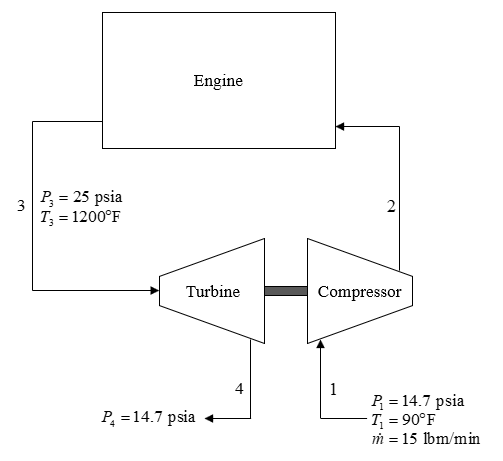 Plan:
Treat air as an Ideal Gas with constant specific heat. 
Analyze the isentropic turbine first to find exit temperature and shaft power
Analyze the real turbine to find exit temperature and shaft power
Use the shaft power from the turbine as the input to the compressor
Analyze the isentropic compressor to find the outlet temperature and pressure
Analyze the real compressor to find the outlet temperature and pressure
8
Vortex Tubes
A company called Vortec sells a device known as a vortex tube.  The company claims that the device operates as shown below,
compressed air in
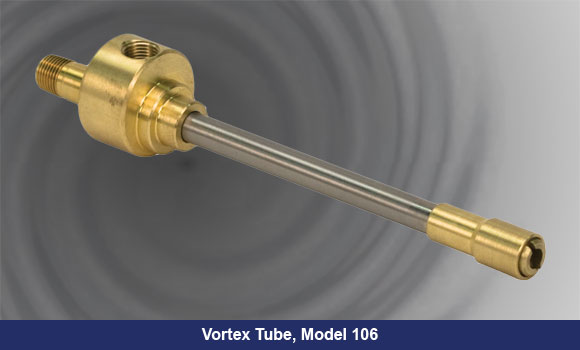 cold air out
hot air out
9
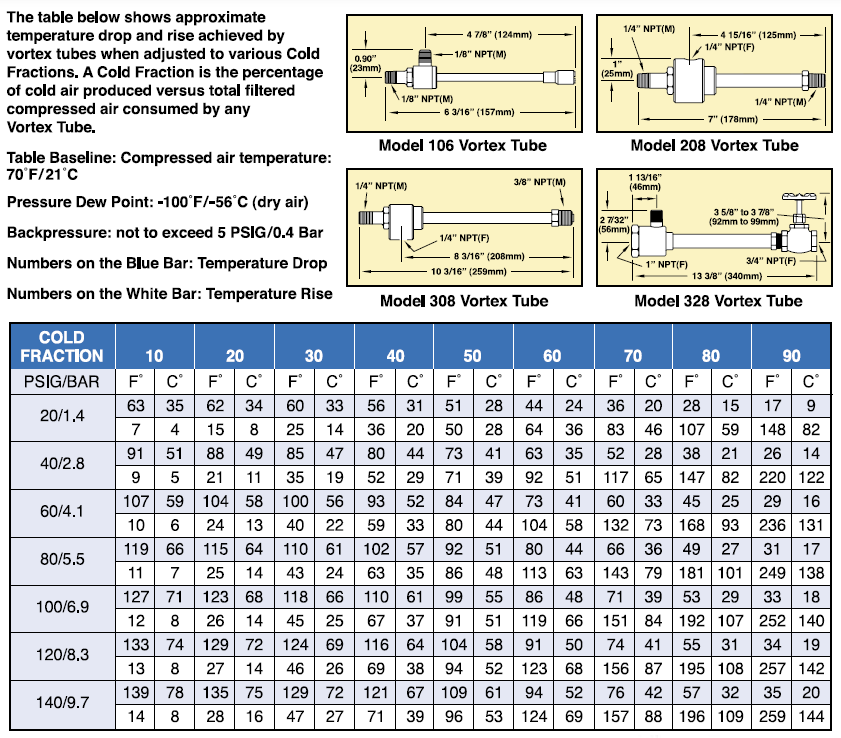 Cold side 71 °F cooler
Hot side 151 °F warmer
10
Vortex Tube Problem
Given:
From the vortex tube performance chart on the previous slide
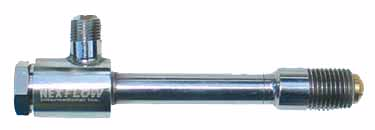 Find:
Is this possible, or is someone trying to sell a thermodynamic impossibility?
11
Vortex Tube Problem
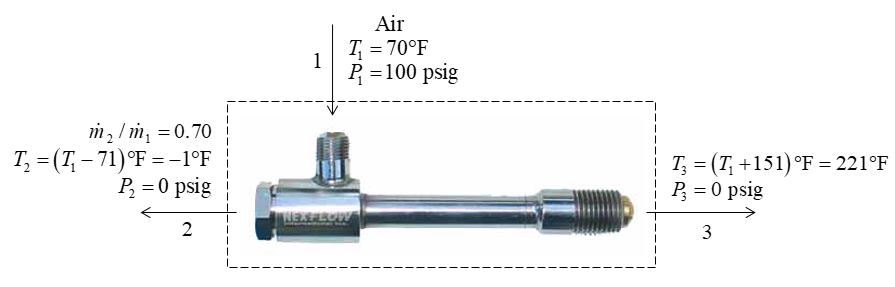 Plan: 
Define “cold fraction”as used in the data sheet
Apply First Law, assumingdevice is adabatic and aergonic
Look up properties for air (Air Tables or EES)
Apply Second Law with same assumptions to see if specific entropy production is negative, zero, or positive
12